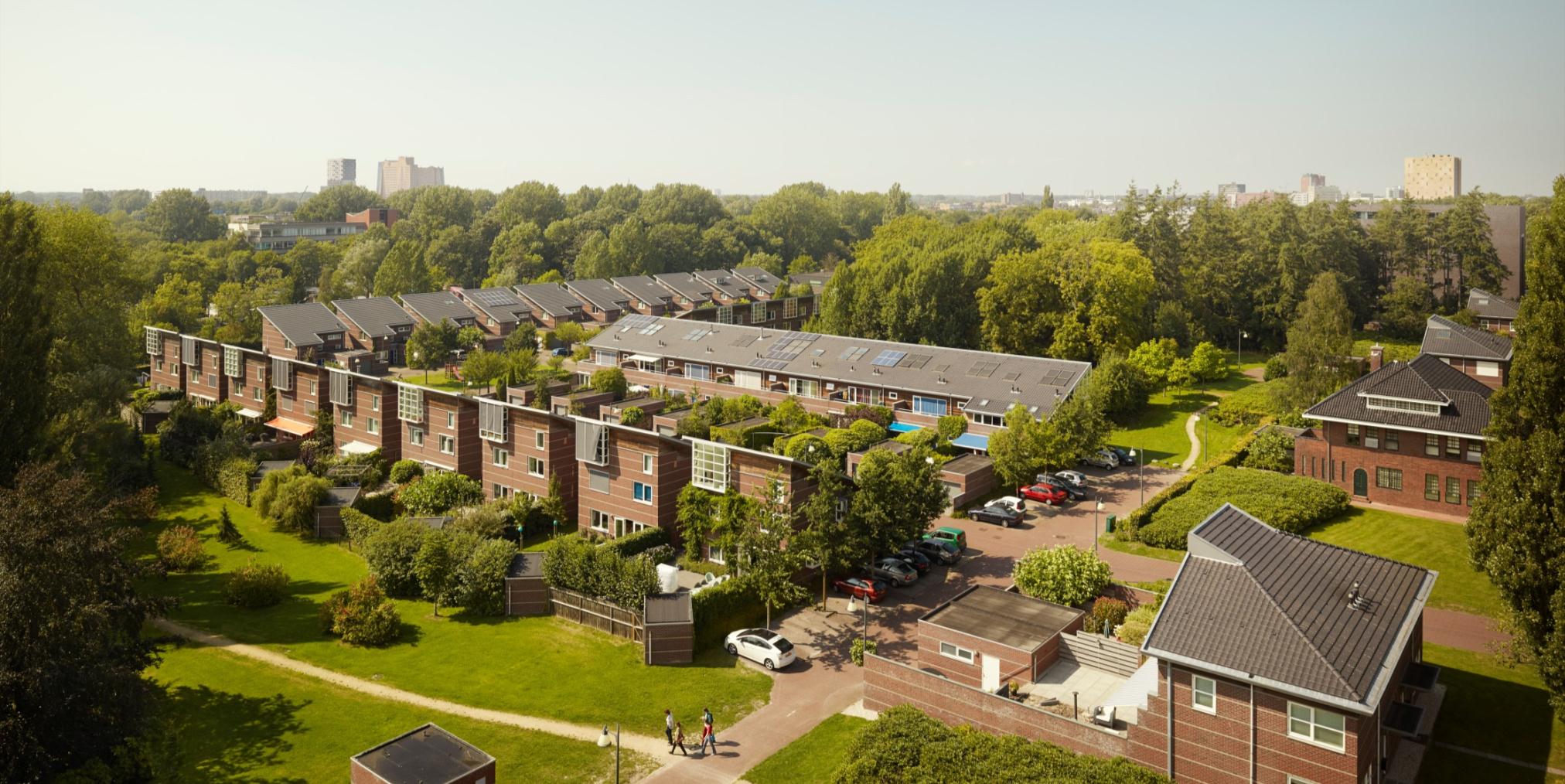 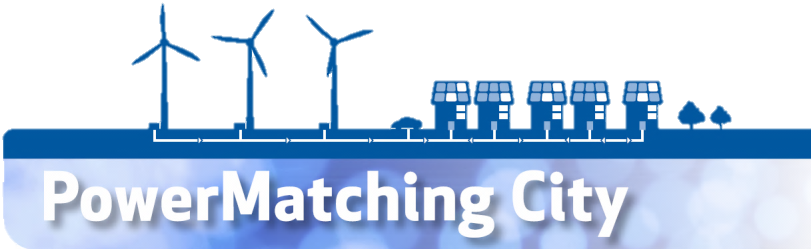 PowerMatching City
Groningen, The Netherlands
[Speaker Notes: Doel en opbouw toelichten]
Balancing all stakeholders’ needs
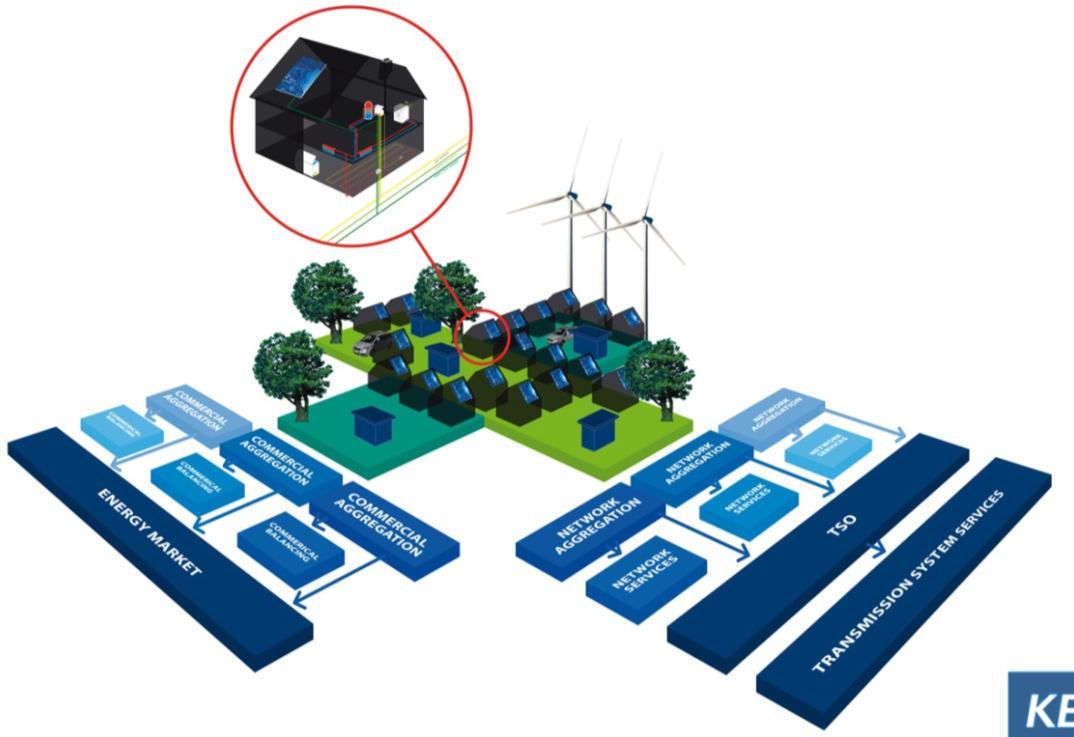 1. EnergyManagement@Home
	  (In home optimization)
1. EnergyManagement@Home
	  (In home optimization)
4. Power4Climate
	  (Valorisation and Imbalance Reduction)
4. Power4Climate
	  (Valorisation and Imbalance Reduction)
2. Grid@Work
	  (reduce peak loads)
3. Energy4sale
	  (Virtual Power Plant)
2. Grid@Work
	  (reduce peak loads)
3. Energy4sale
	  (Virtual Power Plant)
Sunday 19 november 2014
[Speaker Notes: Weging toevoegen – met balans
Indien haalbaar grafieken met meetresultaten
Schaalbaarheid
Kosten transparantie]
How can a smarter grid be realised in practise?
Goal of PowerMatching City 2 is to investigate the added value of smart for:
Network operator: capacity management
End user: engagement and empowerment
Energy supplier: new energy services & processes

By:
Real-time balancing of supply and demand
New energy services & market models
Local sustainable energy production
Validating cost benefit models
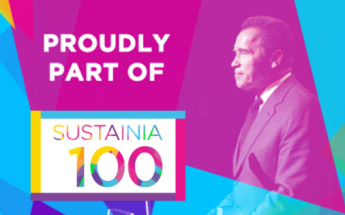 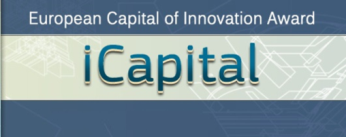 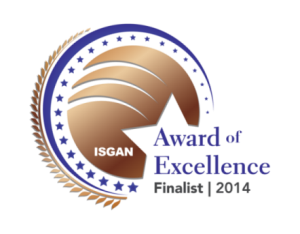 PowerMatching City demonstrates a smart solution to the energy transition’s challenges.
Sunday 19 november 2014
A total smart energy solution
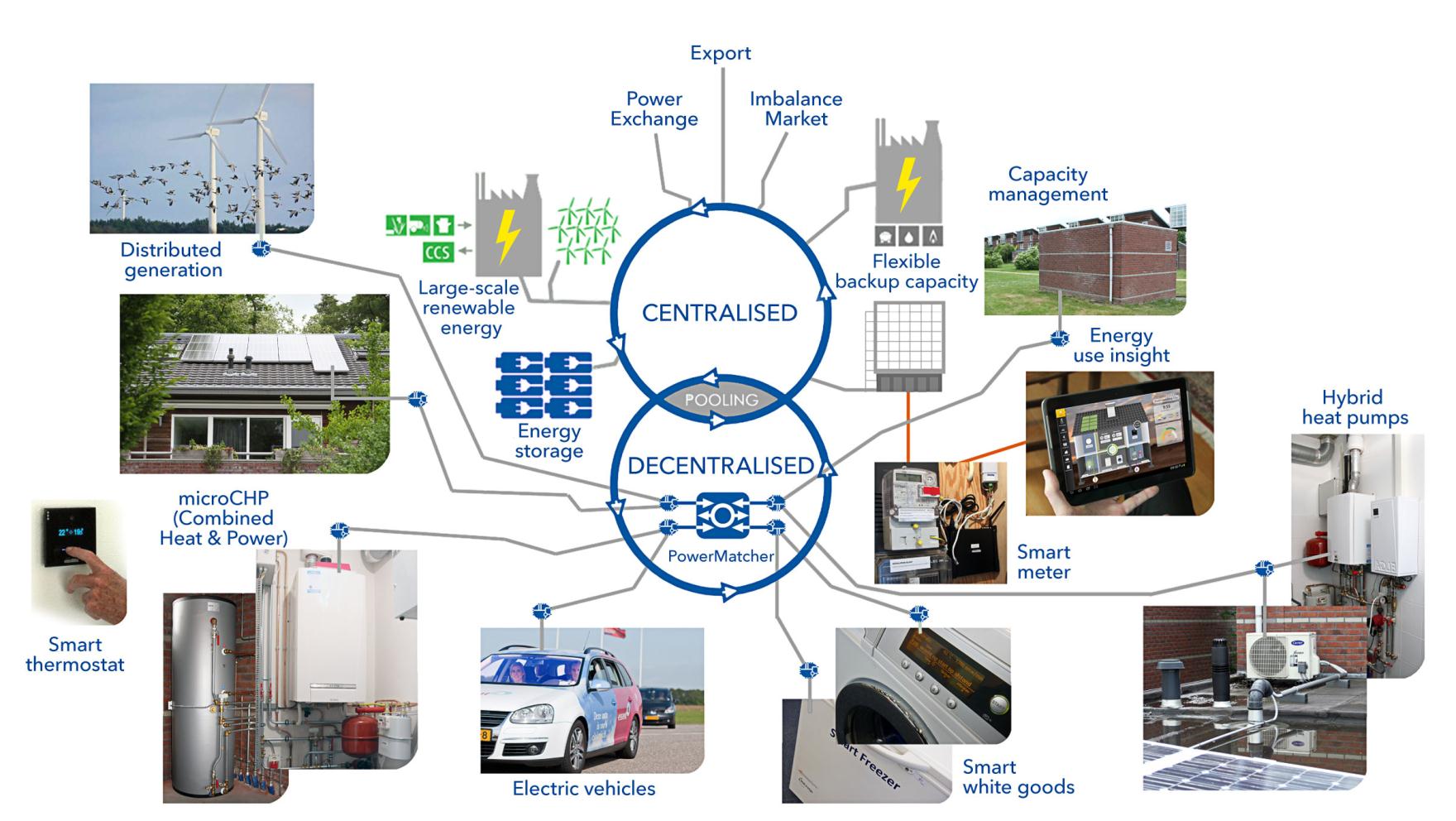 Sunday 19 november 2014
[Speaker Notes: Vervangen door nieuw beeldmateriaal – combi met Centraal – Lokaal beeld.]
What does the PowerMatcher do?
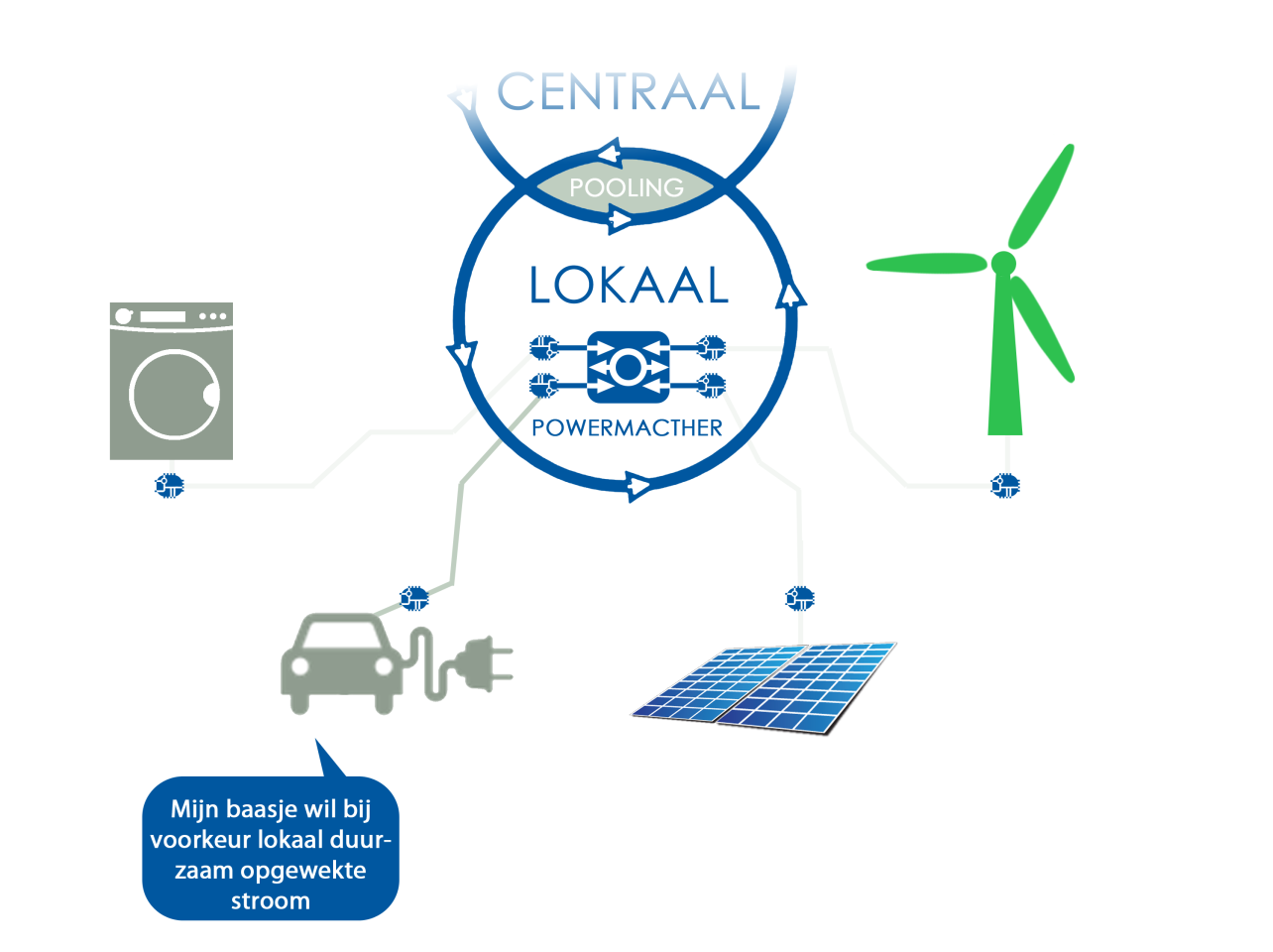 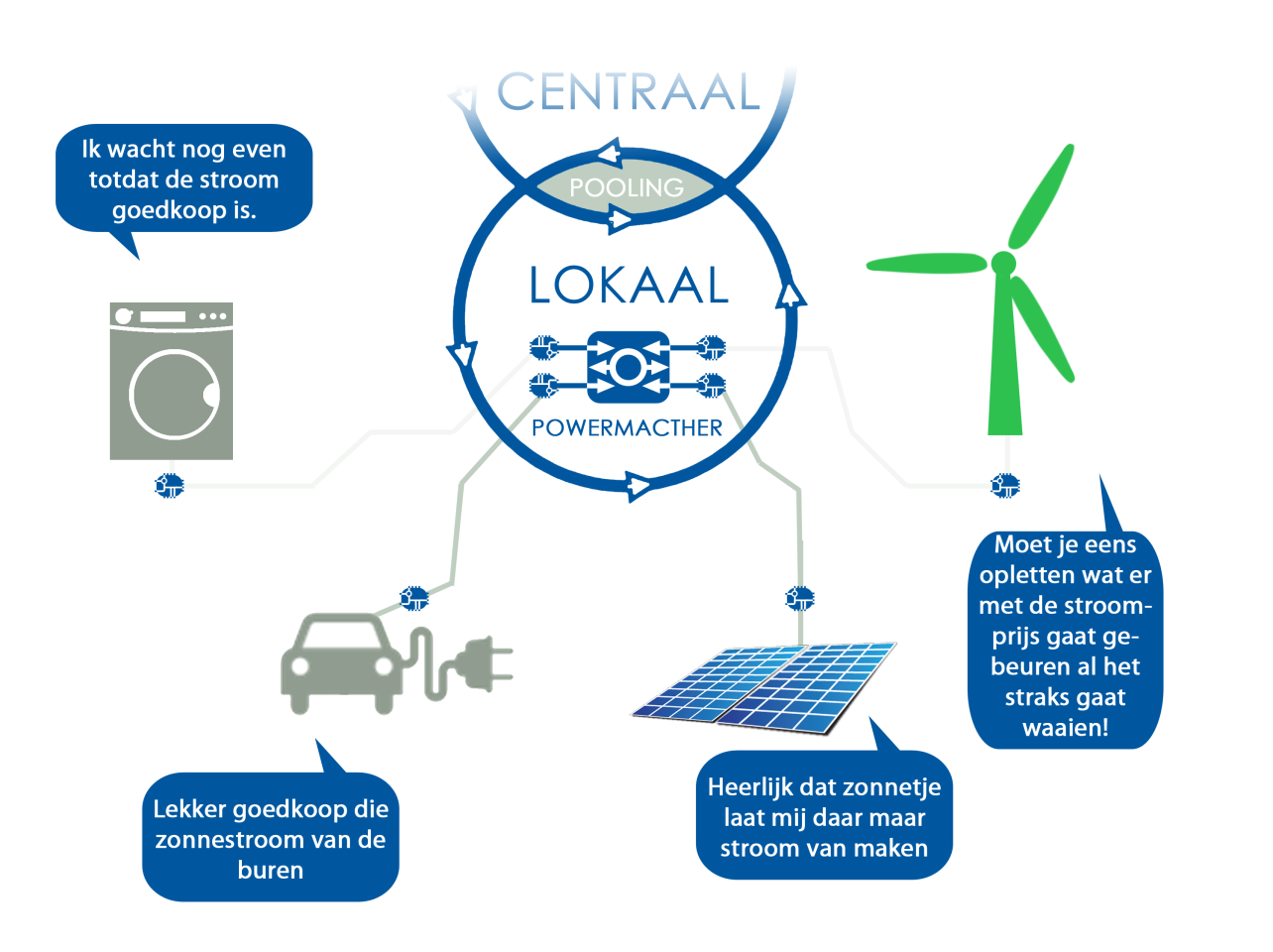 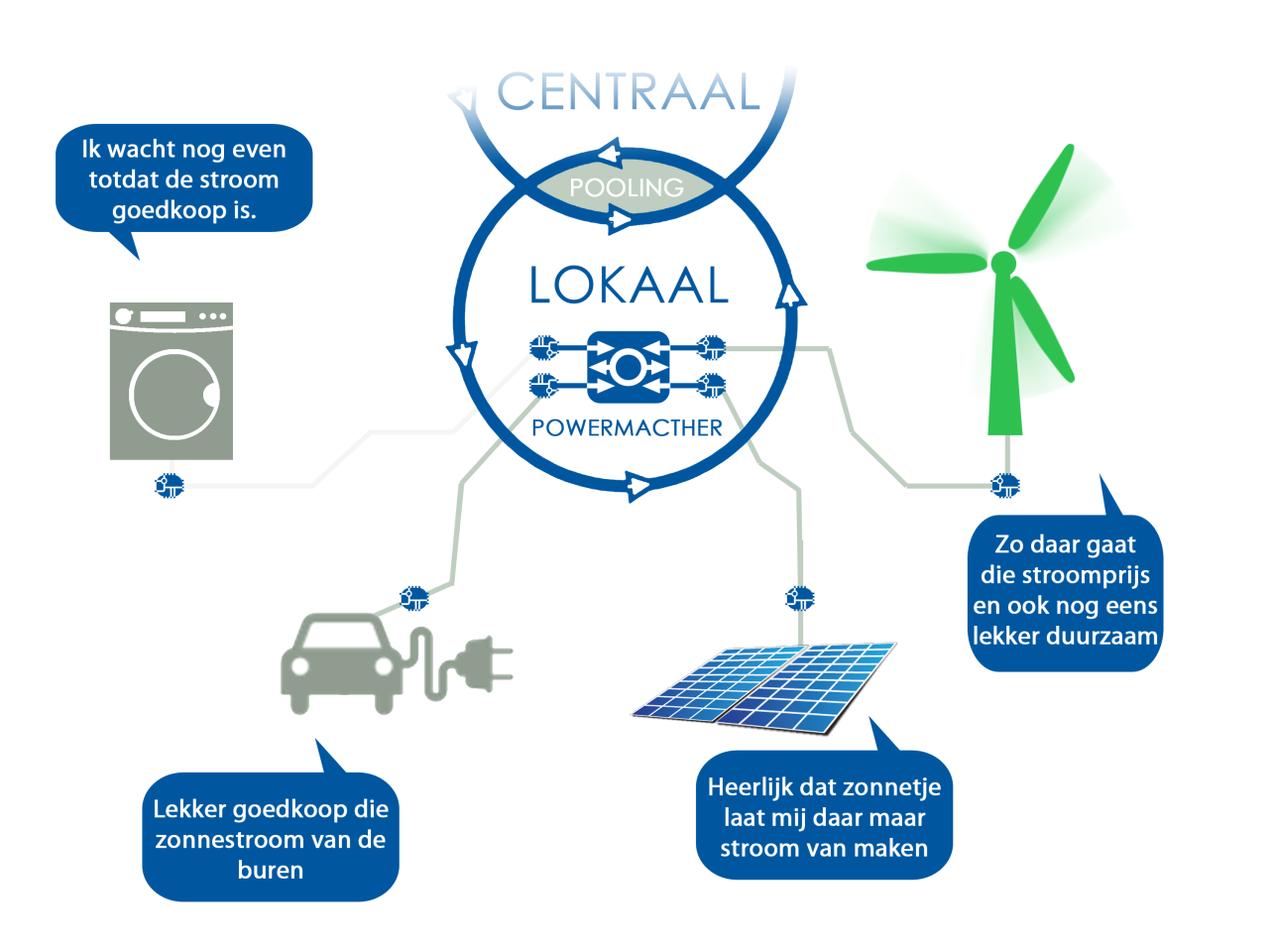 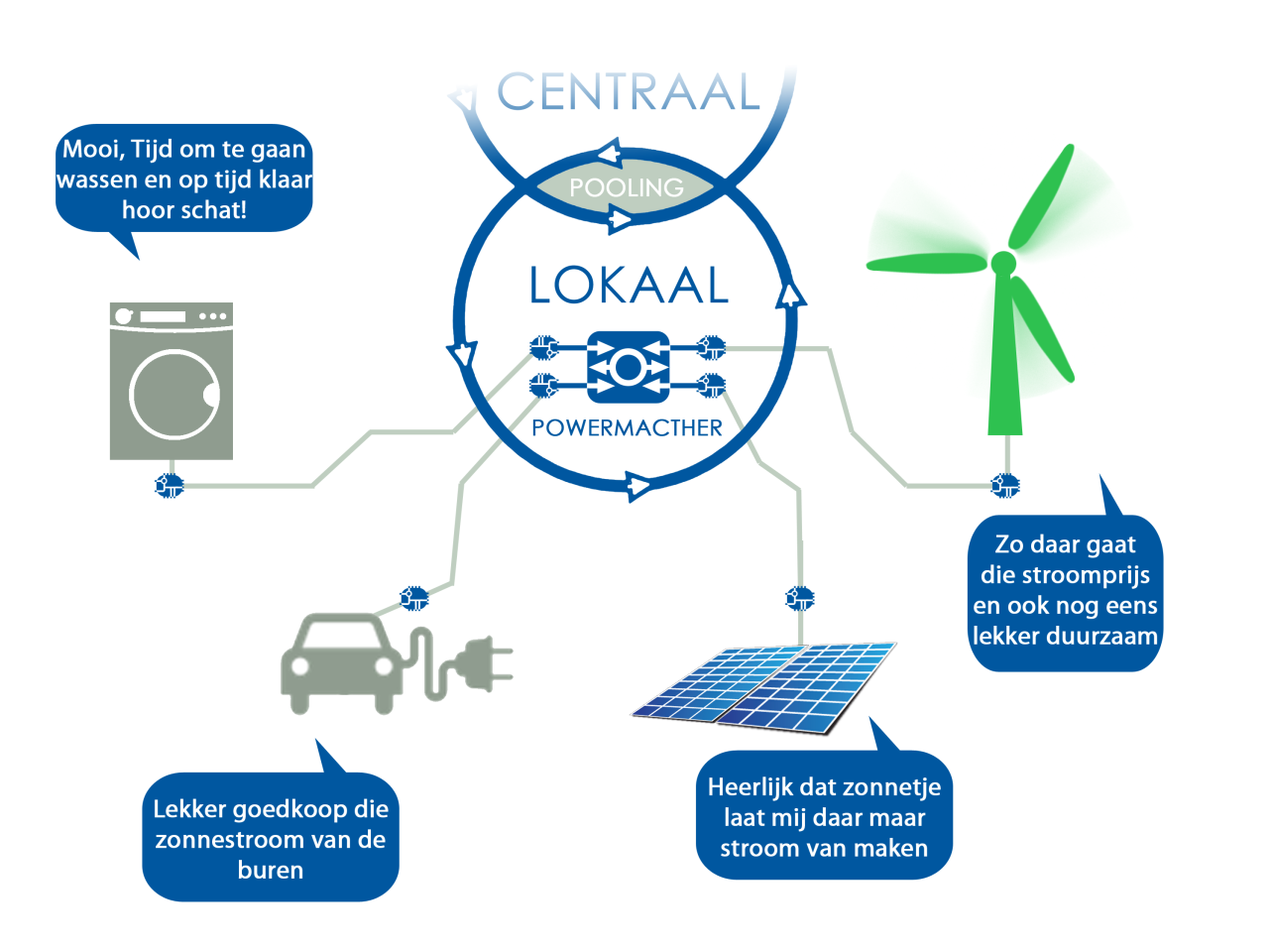 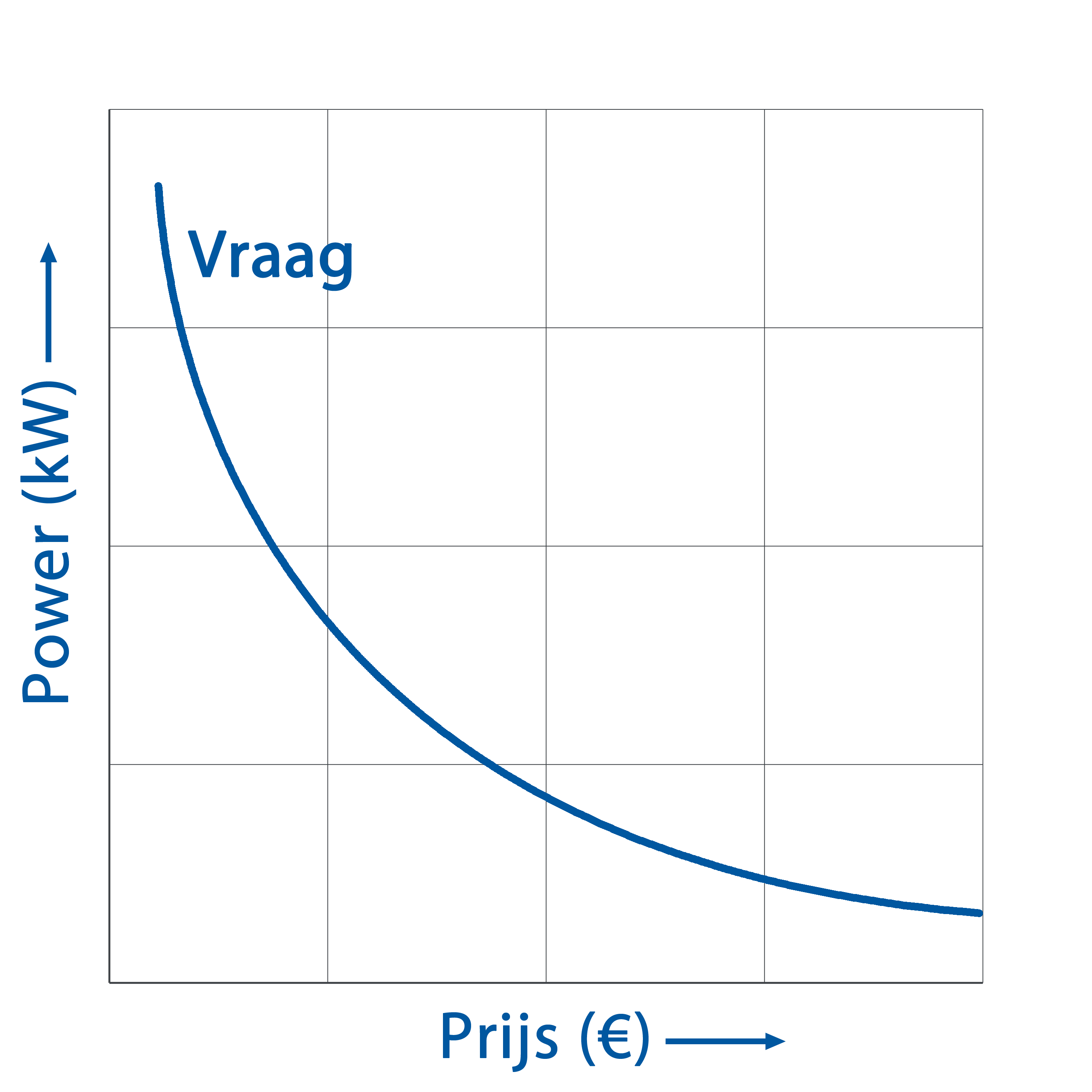 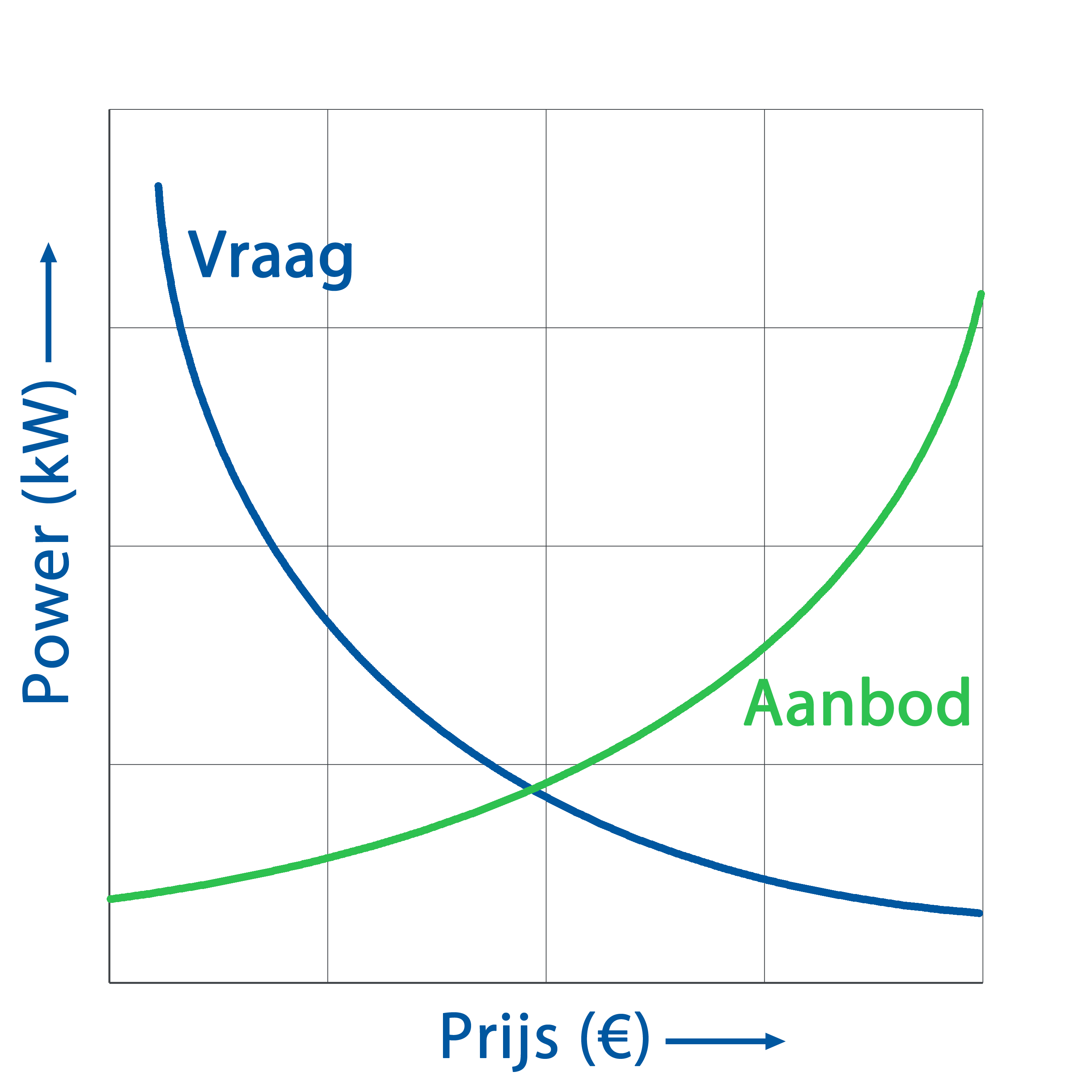 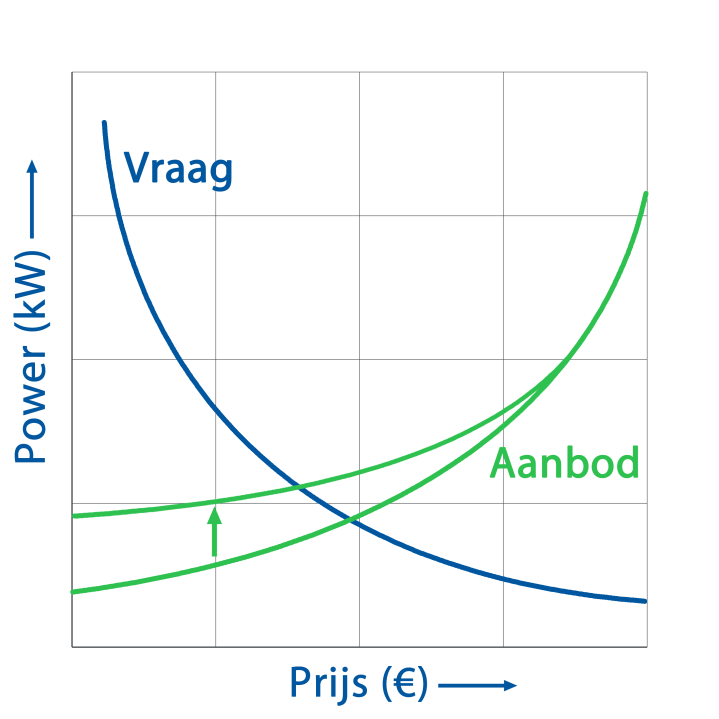 Sunday 19 november 2014
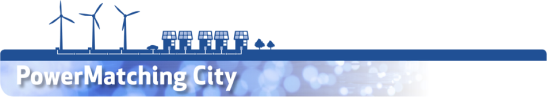 New Energy services
Together pleasantly sustainable
Smart cost savings
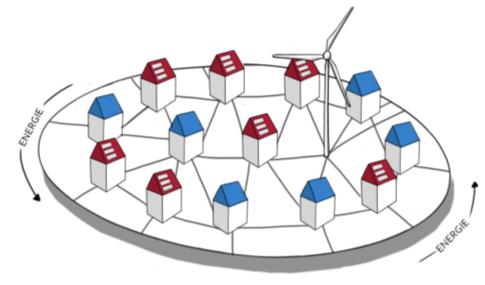 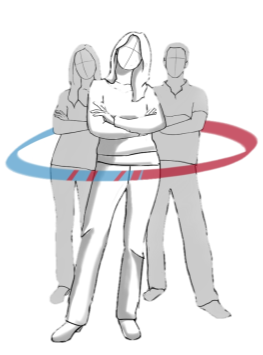 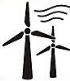 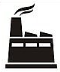 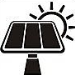 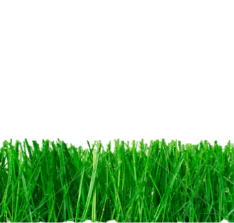 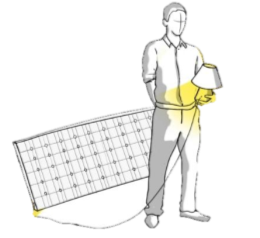 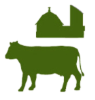 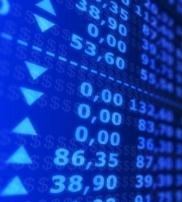 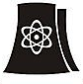 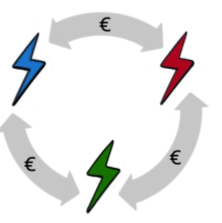 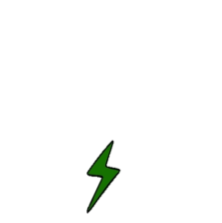 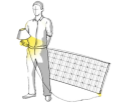 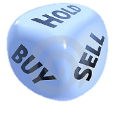 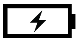 Maximum use of generated energy in the community
Drivers: sustainable, independent, and comfort
Always benefit from the lowest price offering
Drivers: costs, and comfort
Sunday 19 november 2014
[Speaker Notes: Second phase of PMC is to demonstrate new end user propositions. These are based on actual data enabling real time pricing and insights in your own energy consumption as well as energy production and a minute-by-minute basis.
Phase 2: 
Implement the PowerMatcher solution in the wholesale and billing processes
Validate the peak load reduction potential of the grid by extending the field trial with households behind a single transformer
Expand the smart electric vehicle charging experiment
Validate the cost-benefit model with data from the field trial

From commodity to services
Consumers can choose: source of energy, provider, moment of delivery, …]
Supported with an energy monitor
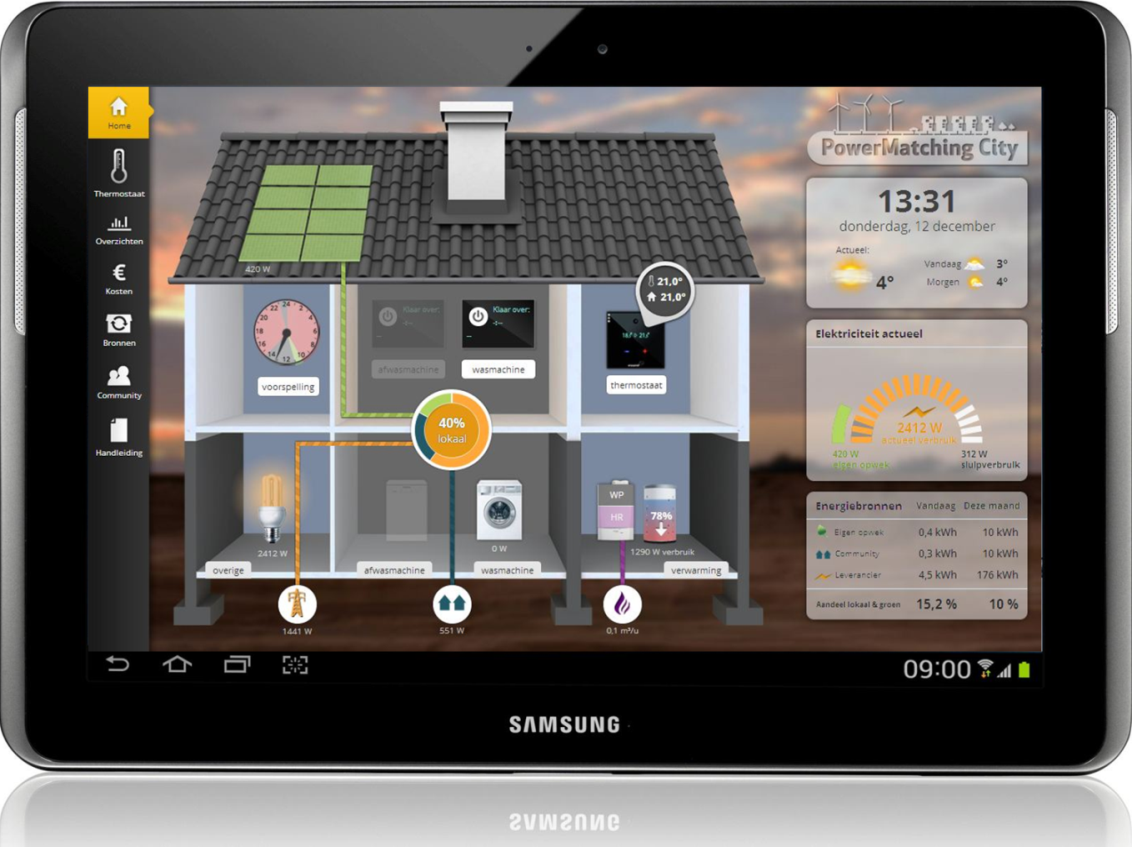 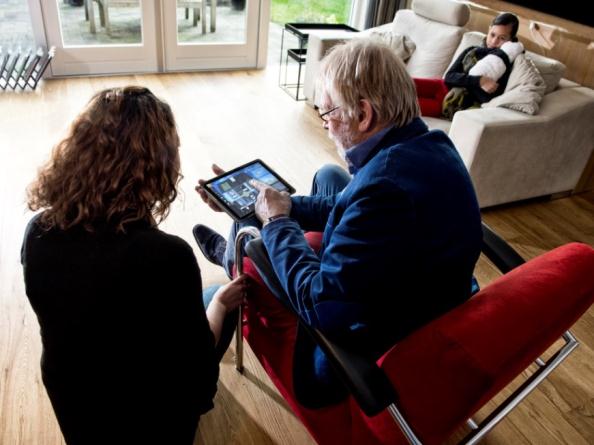 Sunday 19 november 2014
Combination of PV with hybrid heatpumps
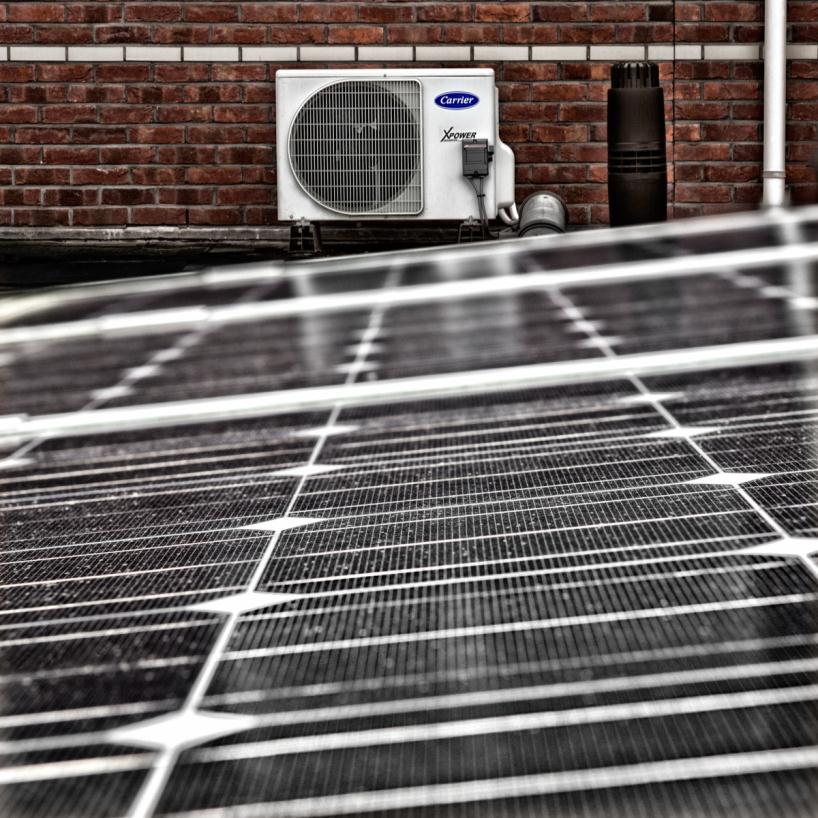 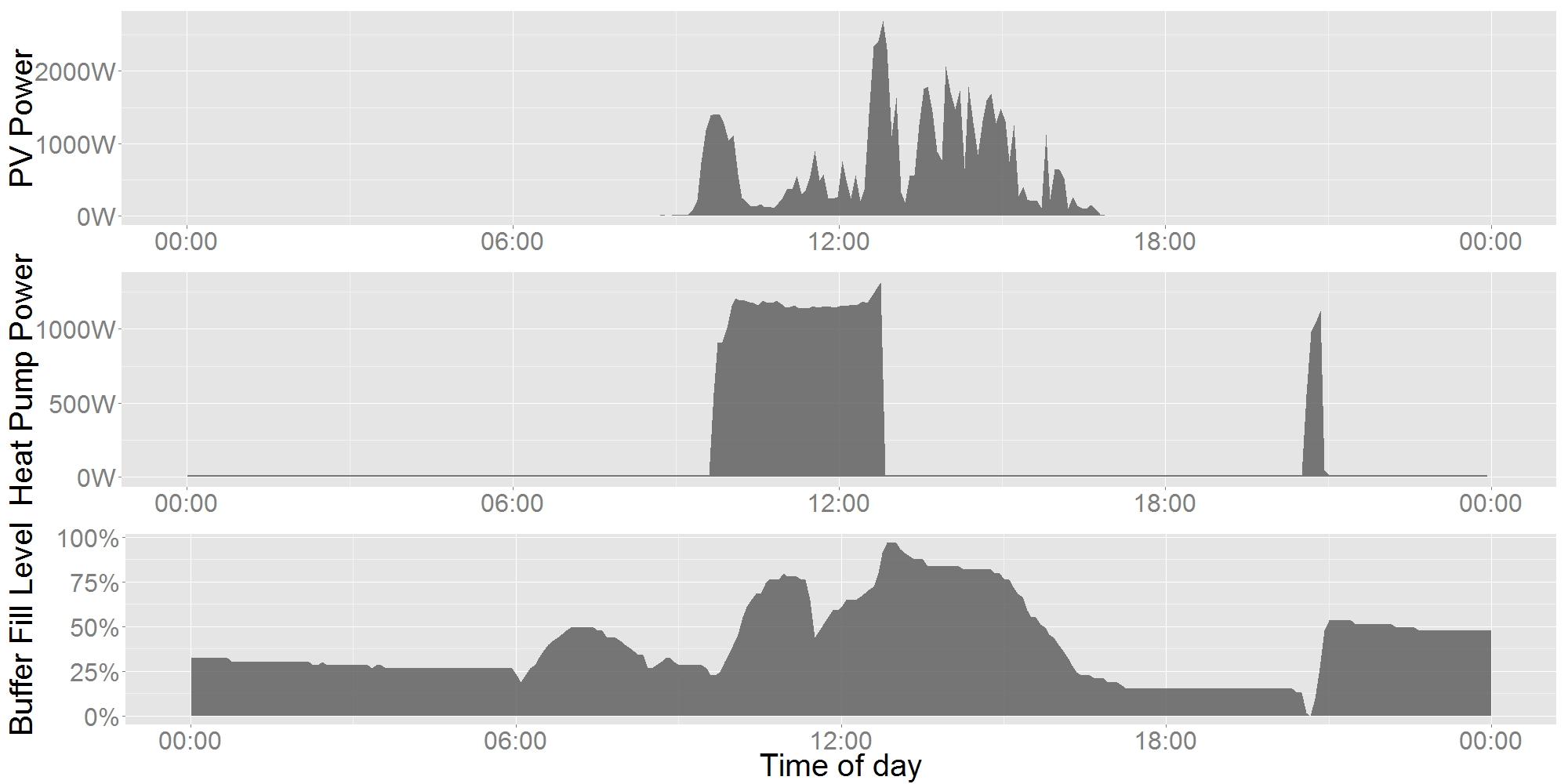 Sunday 19 november 2014
Thank you for your attention
Albert van den Noort
Albert.vandenNoort@dnvgl.com
Sunday 19 november 2014